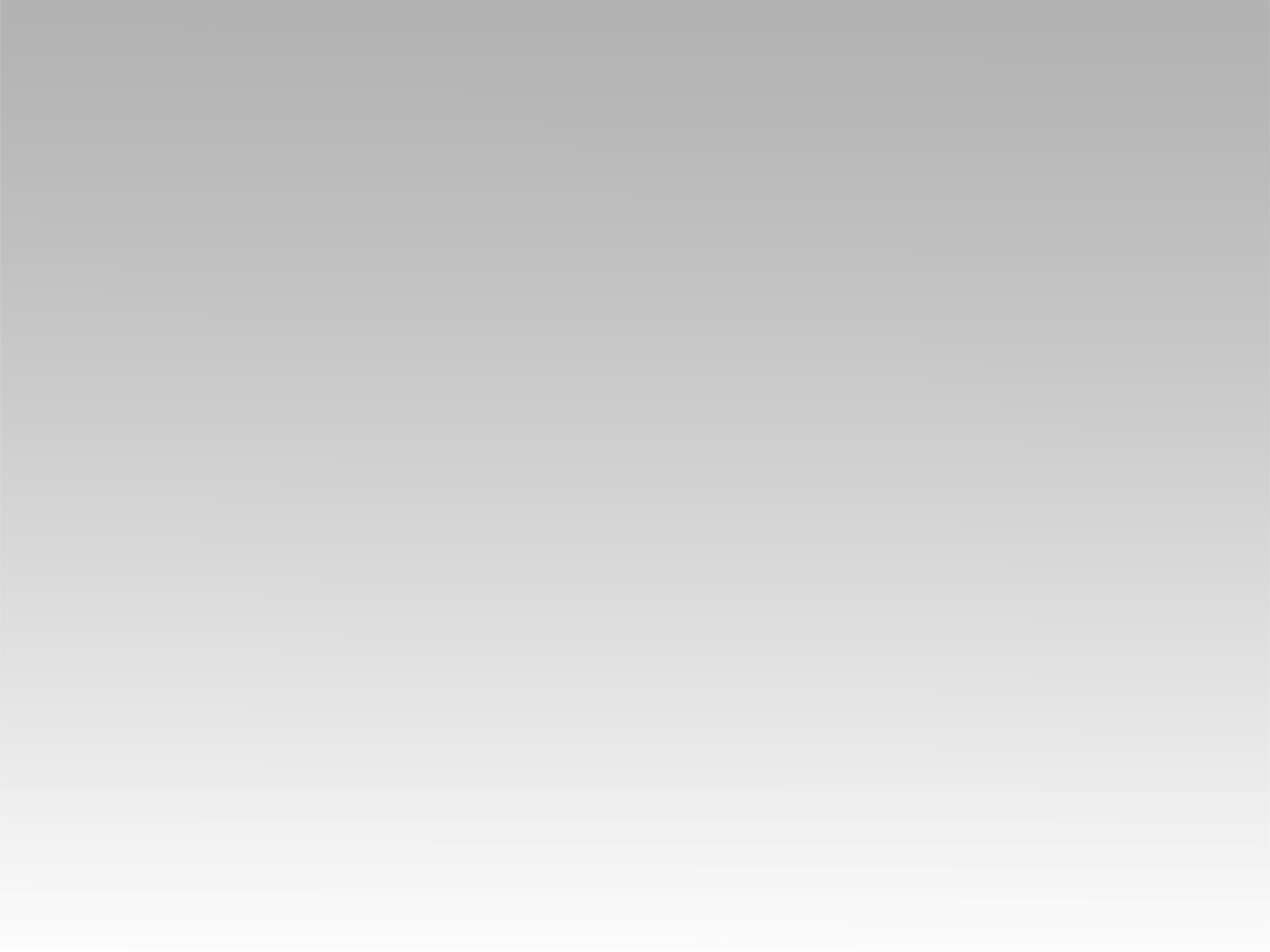 تـرنيــمة
ترنيم ترنيم ترنيم
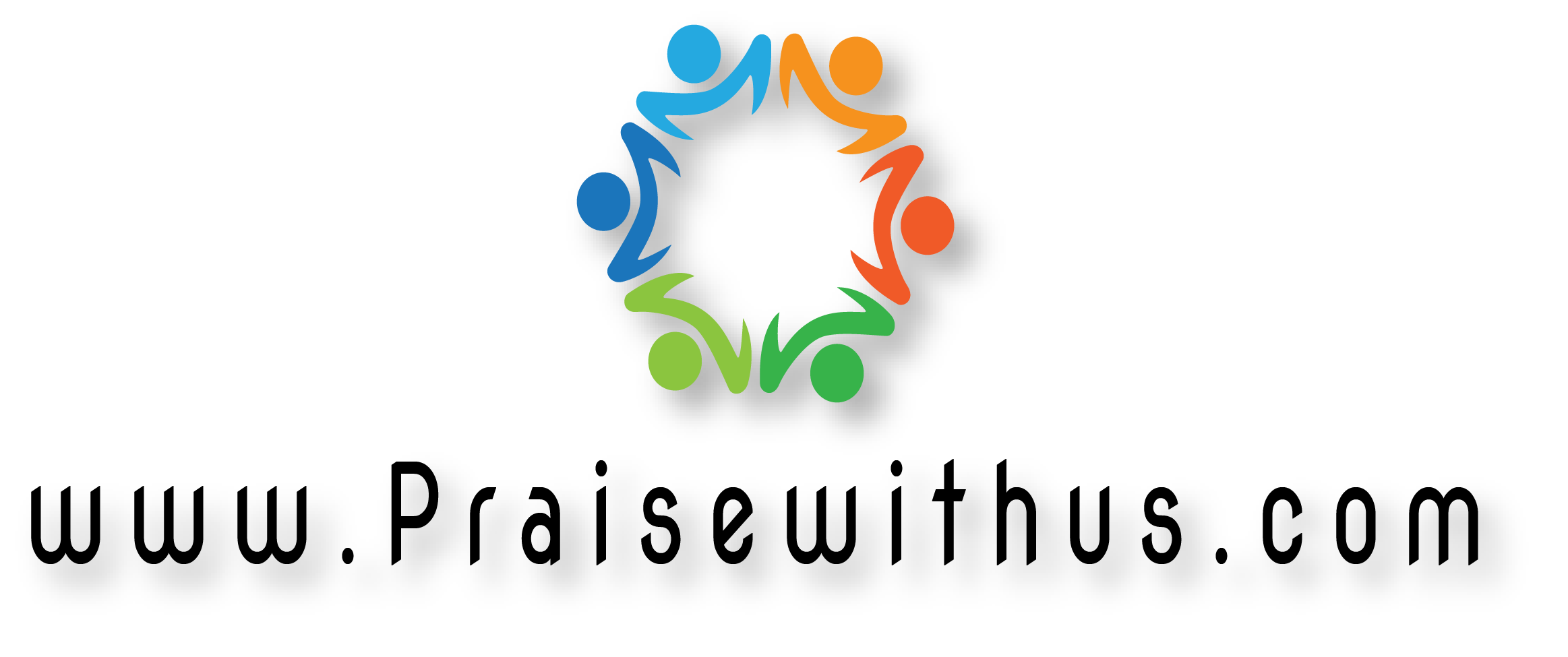 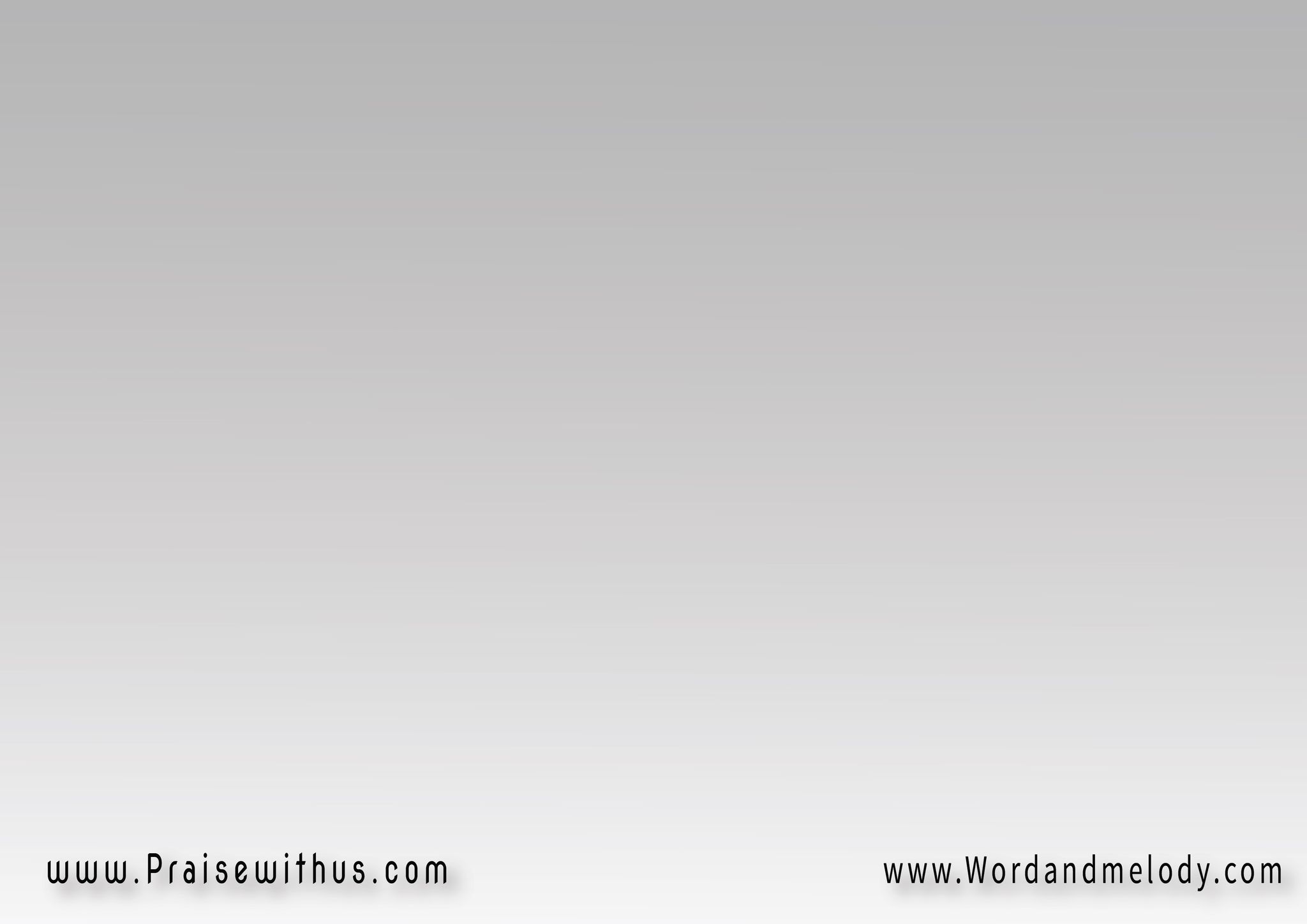 القرار:تـَرْنِيم تـَرْنِيم تـَرْنِيم لِيَسُوع أعْظـَم إلـَهتـَرْنيم تـَرْنِيم تـَرْنِيم مَجْدُه بيِمْلا الحَيَـاة

(tarneem)3  le yasou atham elah   (tarneem)3 majdo beyemla elhayah 

(Praise)3 for Jesus the greatest God(Praise)3 His glory fills all life.
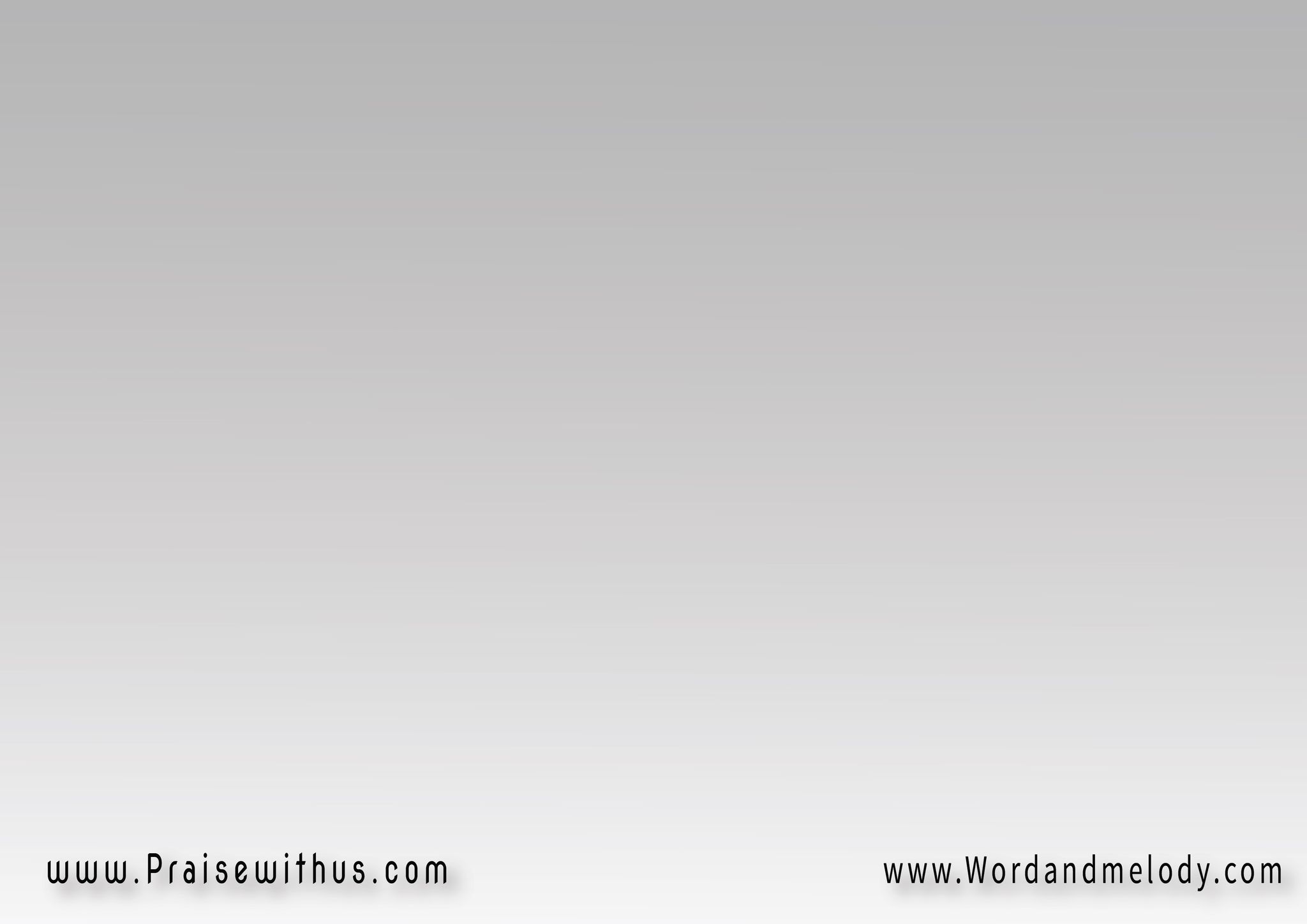 1- (مَلـَكُوتك مَالـُه حُدُودْ  وطرِيق إبْلِيس مَسْدُودْ)2بالعِزّ كـَمَــــــان هَيْسُودْ   سُلطـَـــــانــك ياابنَ الله

(malakotak malo hdod we taree eblis masdod)2
beliz kaman haysood   soltanak yabn allah




Your kingdom has no limits, satan’s road is blocked.
 Your authority will reign, Son of God .
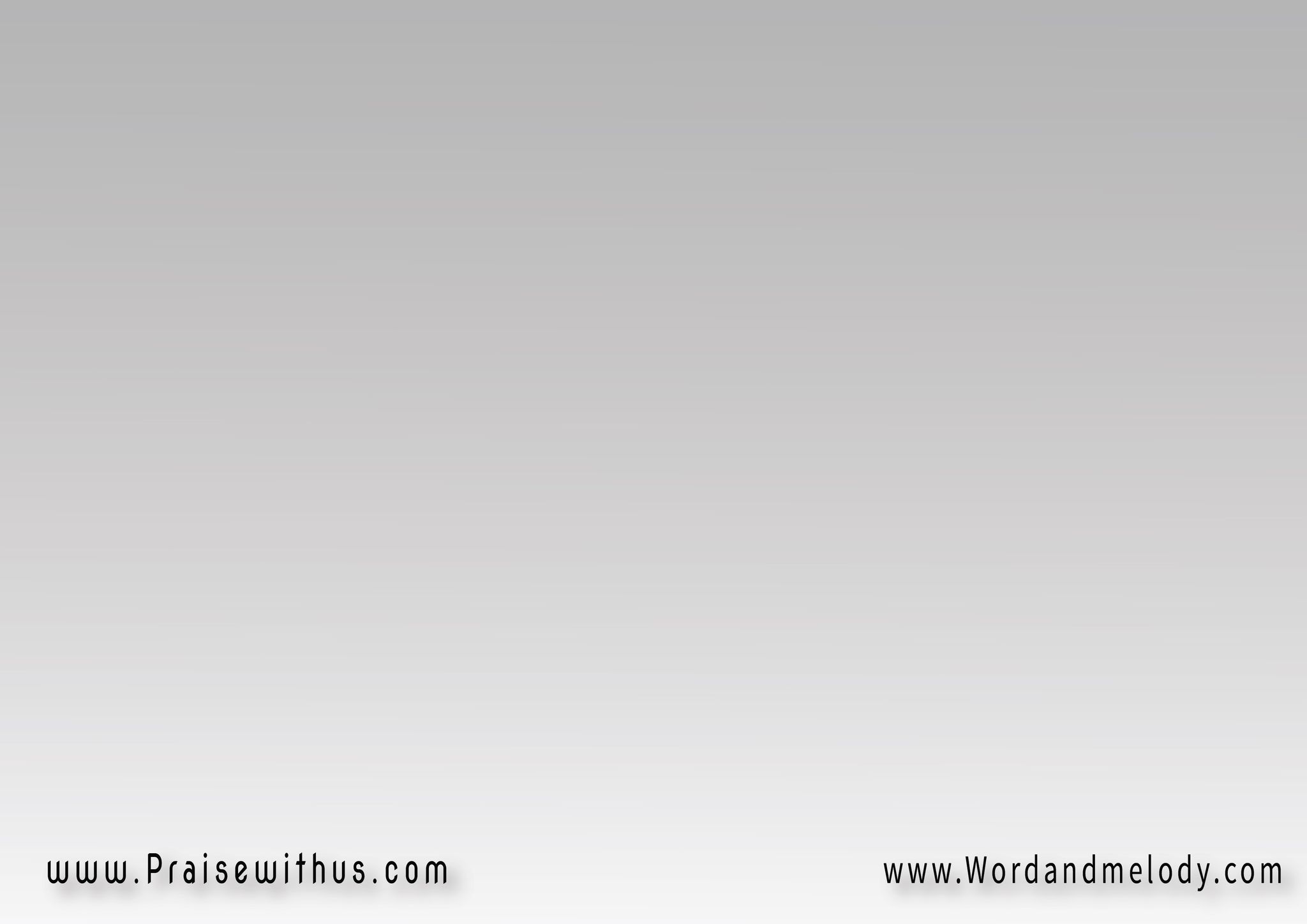 القرار:تـَرْنِيم تـَرْنِيم تـَرْنِيم لِيَسُوع أعْظـَم إلـَهتـَرْنيم تـَرْنِيم تـَرْنِيم مَجْدُه بيِمْلا الحَيَـاة

(tarneem)3  le yasou atham elah   (tarneem)3 majdo beyemla elhayah 

(Praise)3 for Jesus the greatest God(Praise)3 His glory fills all life.
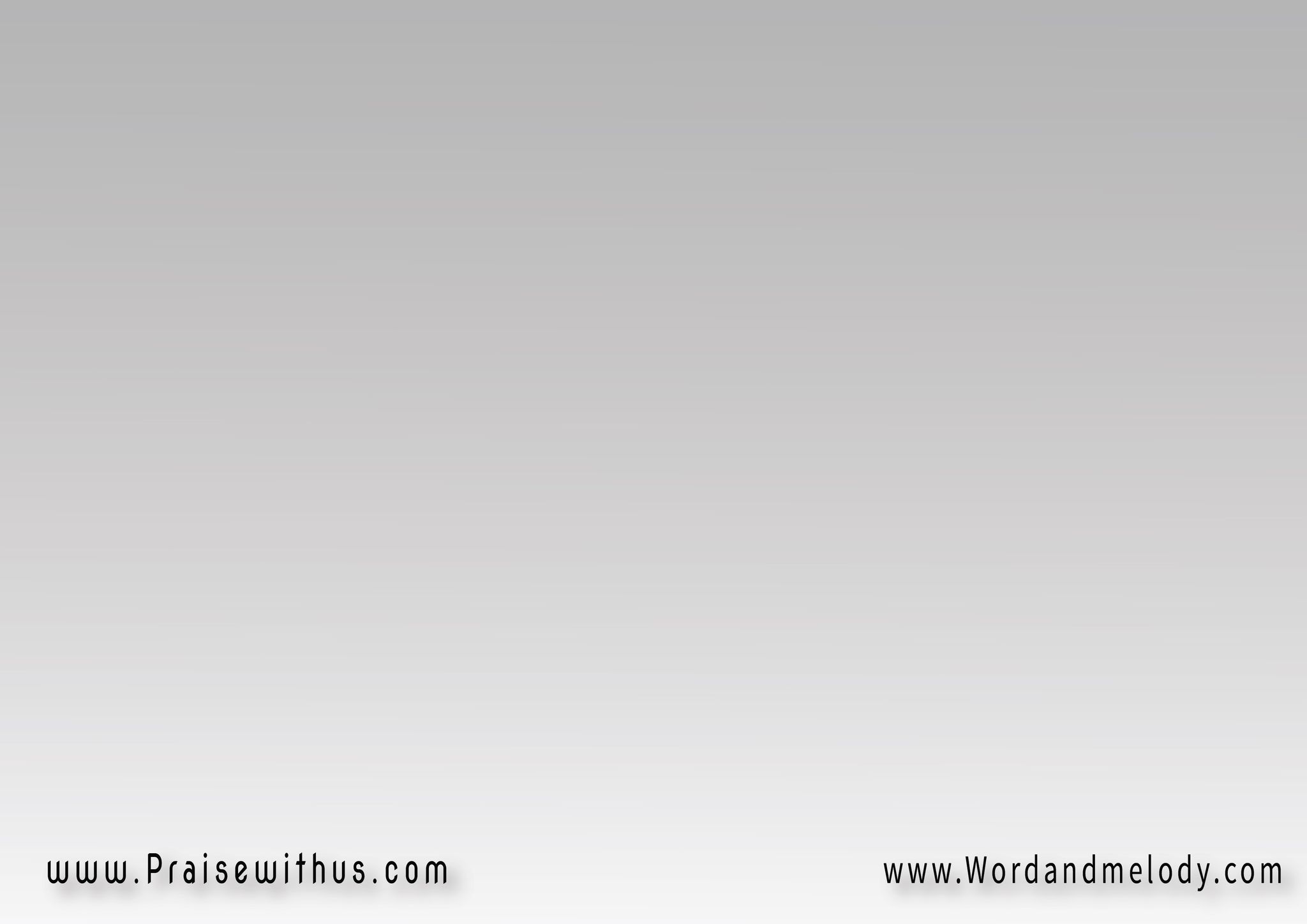 2- (إبْليس مَغلوب مَغلوبْإعْلان وَاضِح مَكـْتوبْ)2في الدَّم وفِي المَصْلـُــوبْفي يَسُوعنا بنِتحَـــــدَّاه
(eblees maghloob maghloob elan wadih Maktoob)2fiddamm wefi elmasloob  fi yasouna benethaddah

Satan is surly defeated, it is written in the 
cross by blood. We challenge him in Jesus.
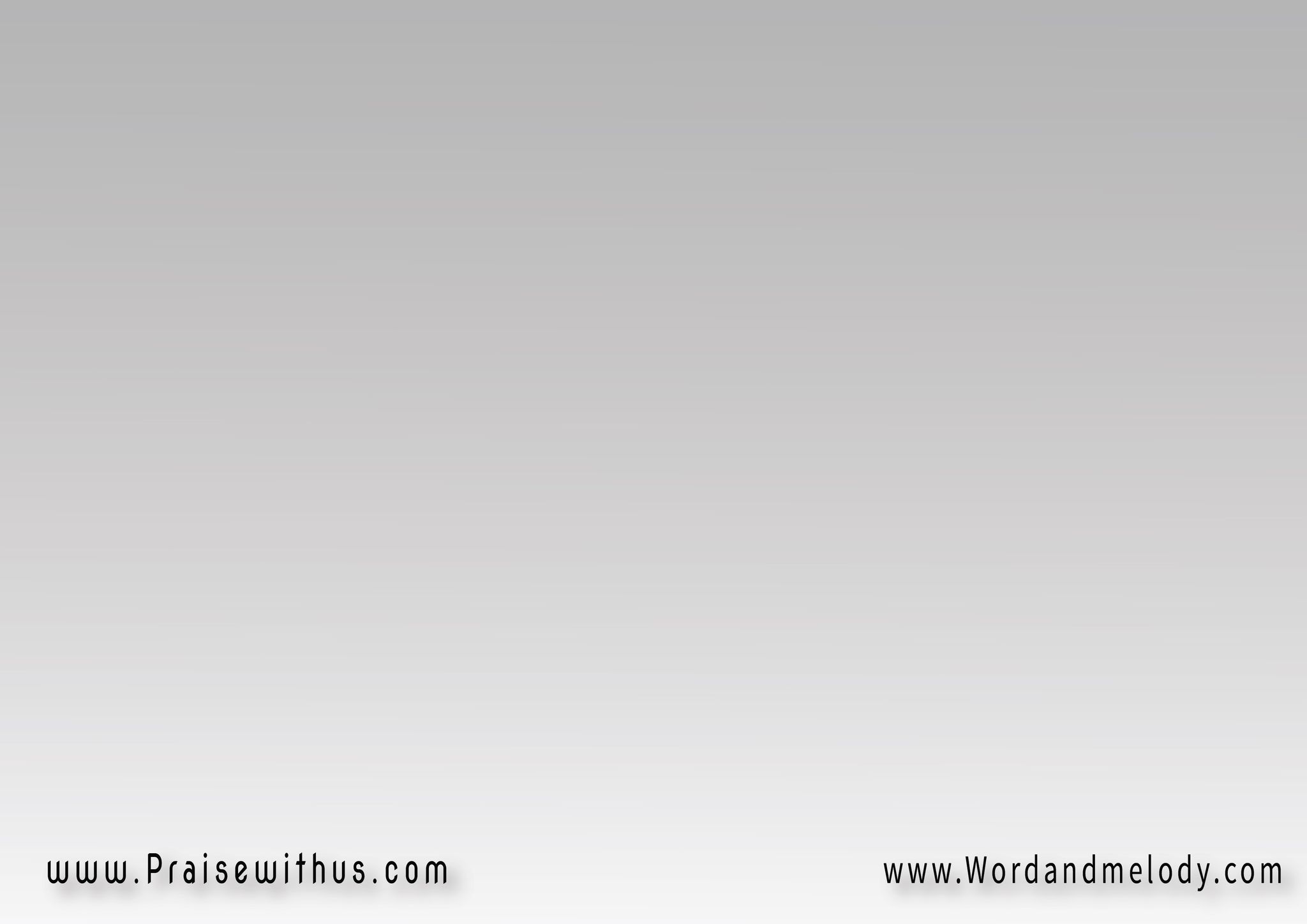 القرار:تـَرْنِيم تـَرْنِيم تـَرْنِيم لِيَسُوع أعْظـَم إلـَهتـَرْنيم تـَرْنِيم تـَرْنِيم مَجْدُه بيِمْلا الحَيَـاة

(tarneem)3  le yasou atham elah   (tarneem)3 majdo beyemla elhayah 

(Praise)3 for Jesus the greatest God(Praise)3 His glory fills all life.
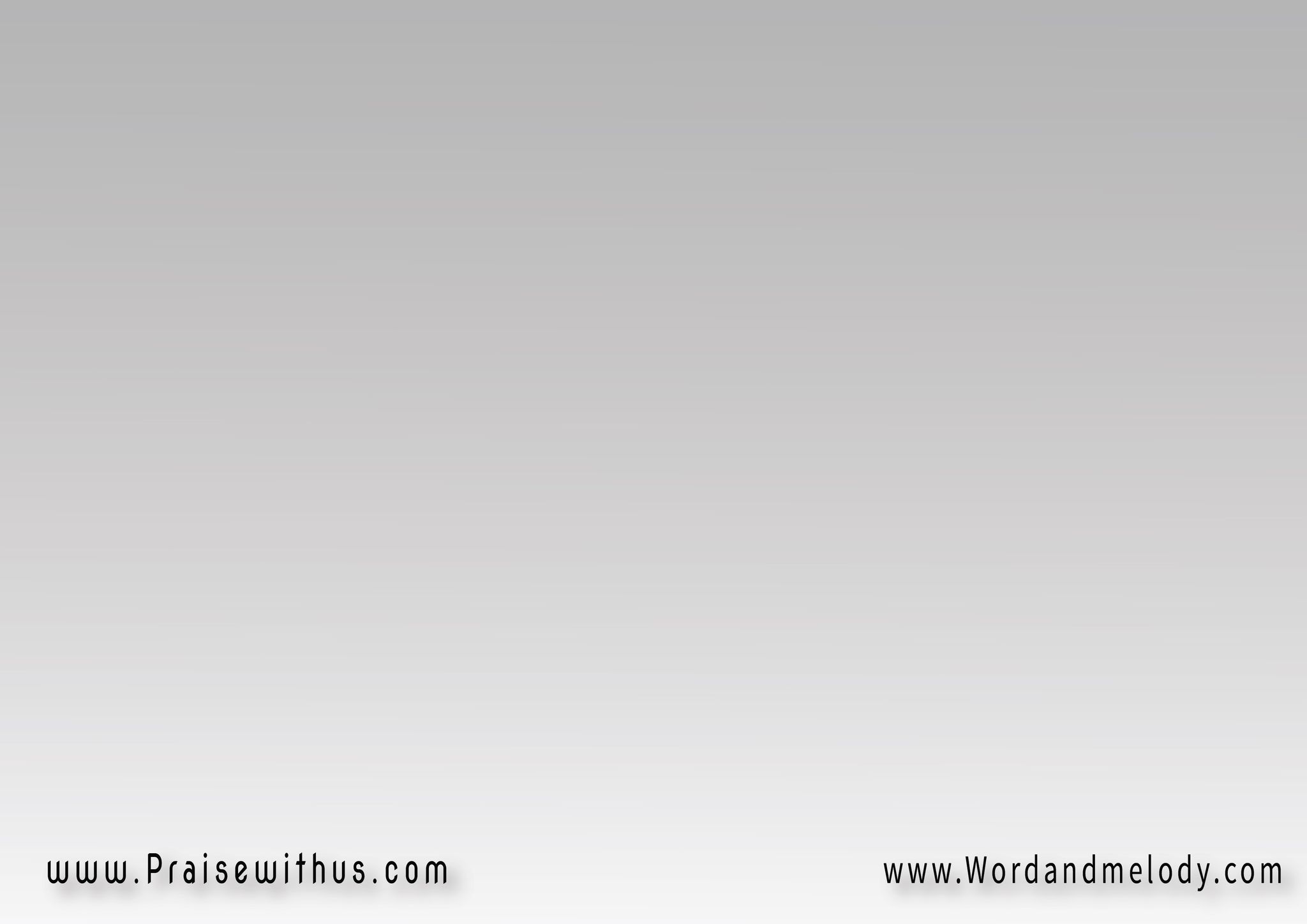 3- (إيمَان في يَسُوع بيزيدْوكِتاب مَليـــــان مَوَاعِيدْ)2والوَعد بـِنـَصْــــرُه أكيــدْسُلطـــــــان الوَعْد مَعَــــاه
(eman fi yasou be yezeed wektab malian mawaeed)2welwad benasro akeed  soltan elwad maah


Faith in Jesus increases. The Bible is full of 
promises of definite victory with authority.
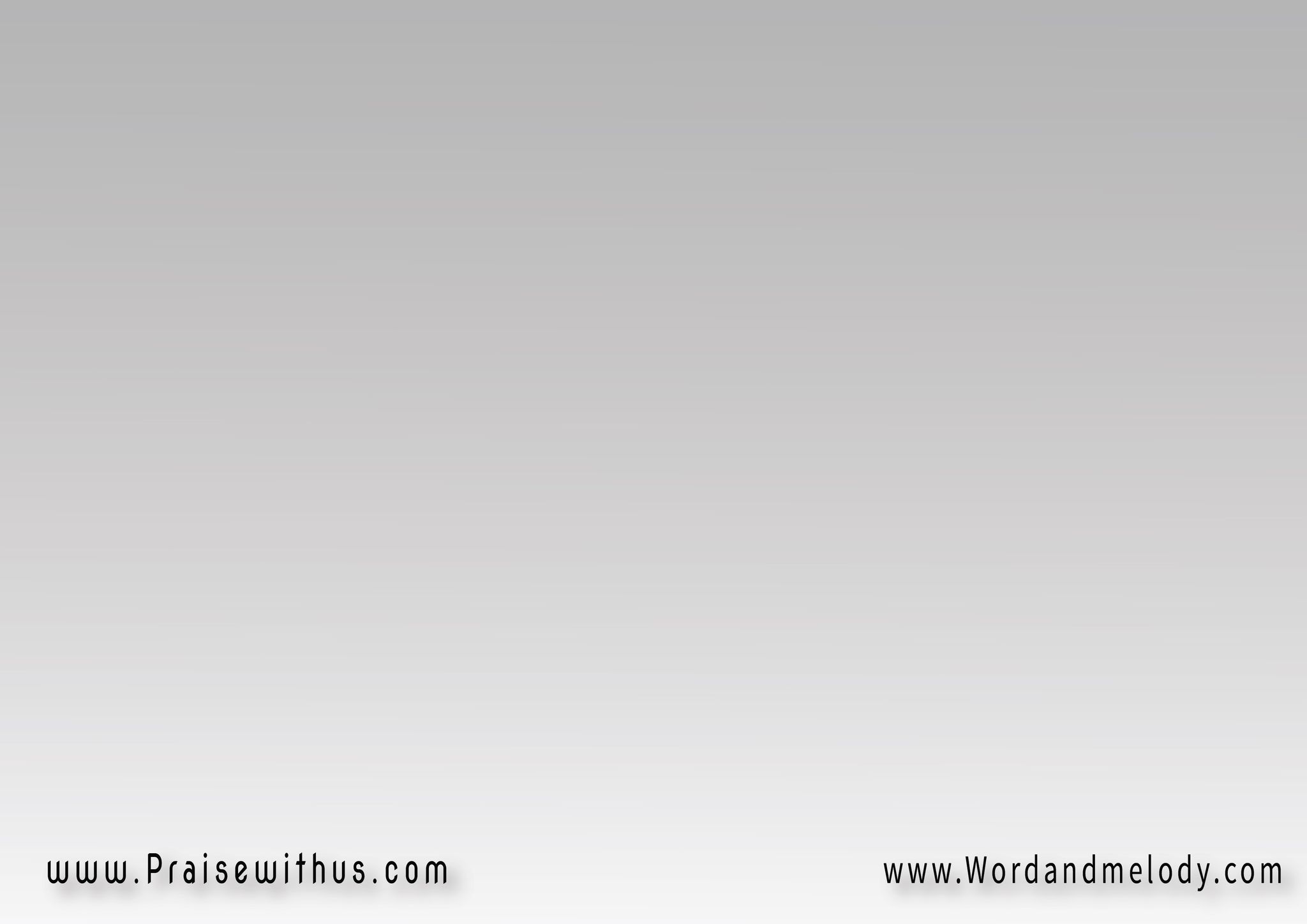 القرار:تـَرْنِيم تـَرْنِيم تـَرْنِيم لِيَسُوع أعْظـَم إلـَهتـَرْنيم تـَرْنِيم تـَرْنِيم مَجْدُه بيِمْلا الحَيَـاة

(tarneem)3  le yasou atham elah   (tarneem)3 majdo beyemla elhayah 

(Praise)3 for Jesus the greatest God(Praise)3 His glory fills all life.
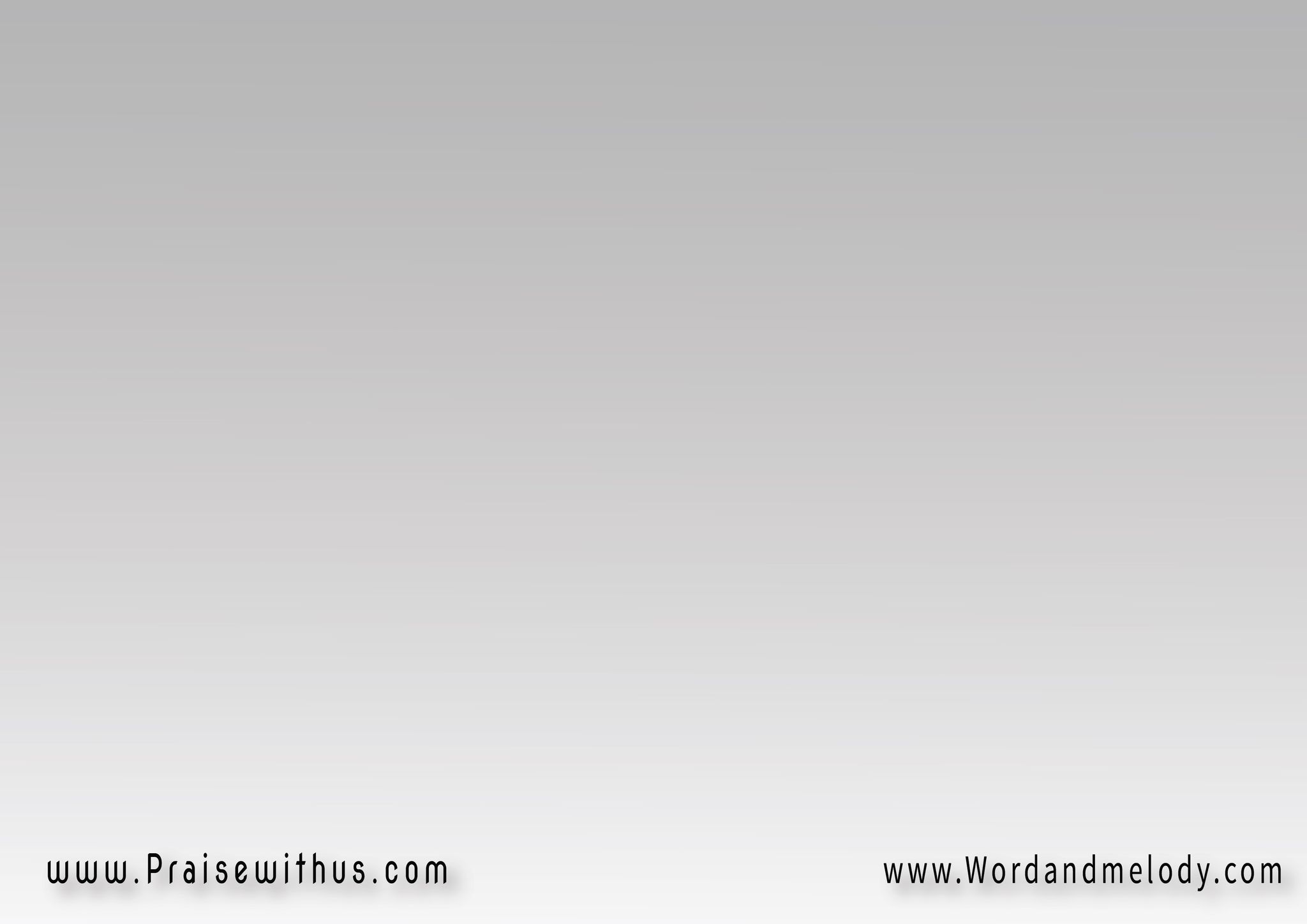 4- (إيمَان بيعيش في النـُّورْويشُـوف إبلِيس مَأسُـورْ)2 وِجناحُه صَبَح مَكسُــــورْوِهُتـــاف بيهـِدّ حِمَـــــــاه
(eman byeeesh finnor we yeshof eblees masoor)2wejnaho sabah maksor we hotaf byehedd hemah


Faith that lives in the light watching the captured satan,
 with a broken wing. Shouting breaks his habitat.
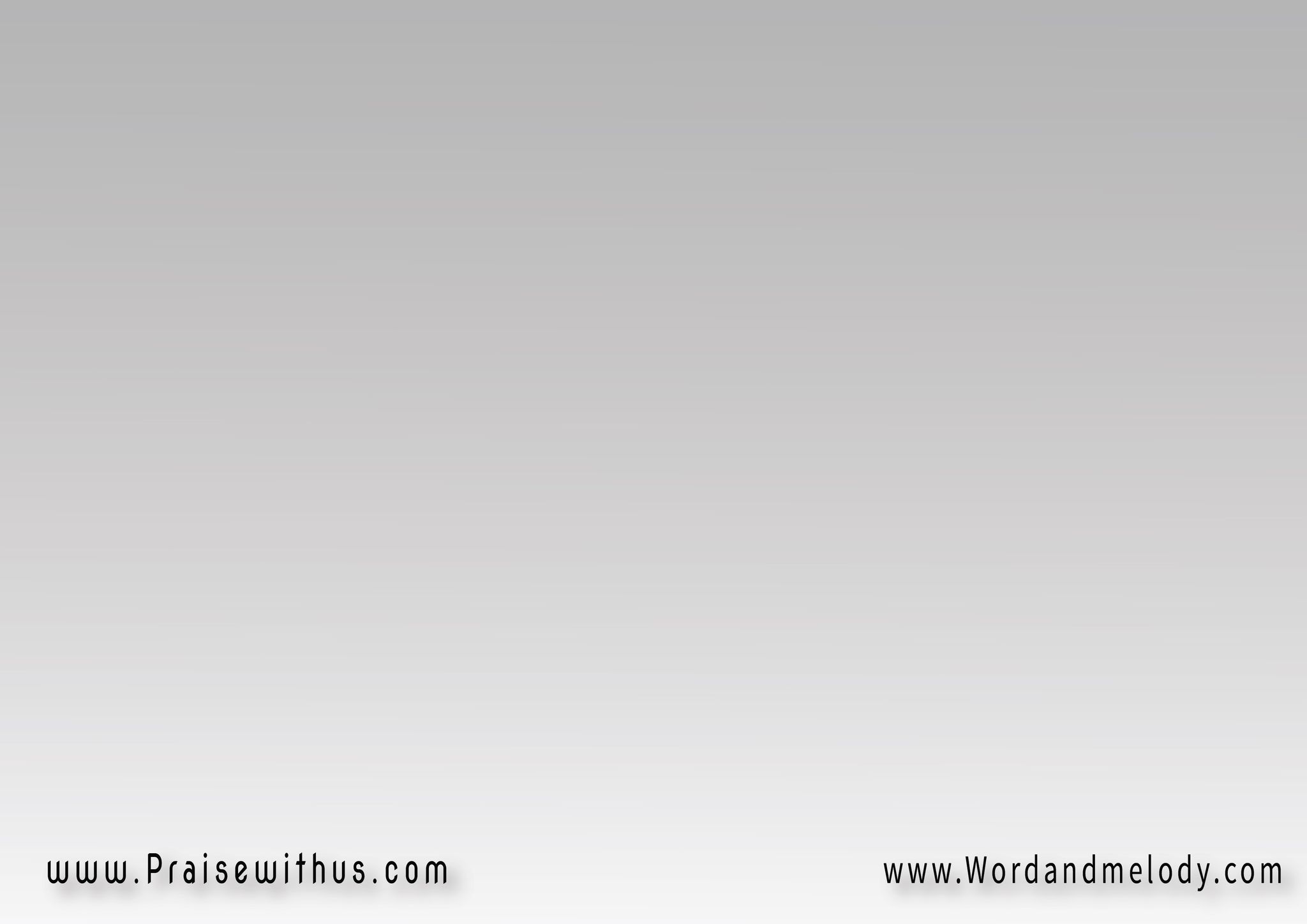 القرار:تـَرْنِيم تـَرْنِيم تـَرْنِيم لِيَسُوع أعْظـَم إلـَهتـَرْنيم تـَرْنِيم تـَرْنِيم مَجْدُه بيِمْلا الحَيَـاة

(tarneem)3  le yasou atham elah   (tarneem)3 majdo beyemla elhayah 

(Praise)3 for Jesus the greatest God(Praise)3 His glory fills all life.
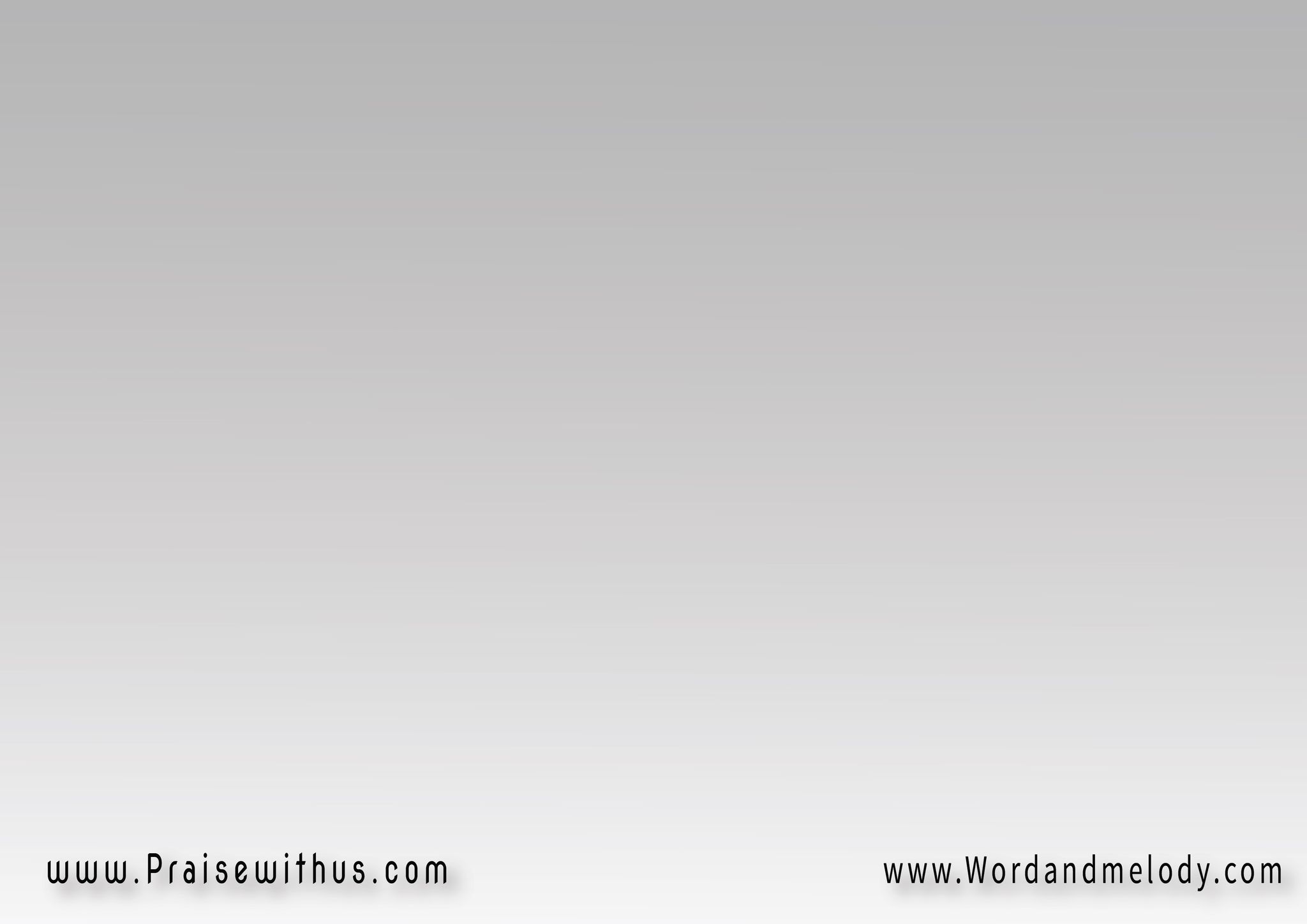 5- (بإيمَان يتهَدّ السُّــــورْوِإلـَهنا يمِدّ جُسُـــــــورْ)2والشَّعْب صَبَح مَنـْصُورْوبيعْـلِـــن مَجْـــــــدَ الله
(be eman yethadd elssor  we elahna yemed jsor)2welshab sabah mansoor   we byelen majd allah

The wall will fall by our faith but our God will rebuild bridges.
 The believers will be victorious announcing the glory of God.
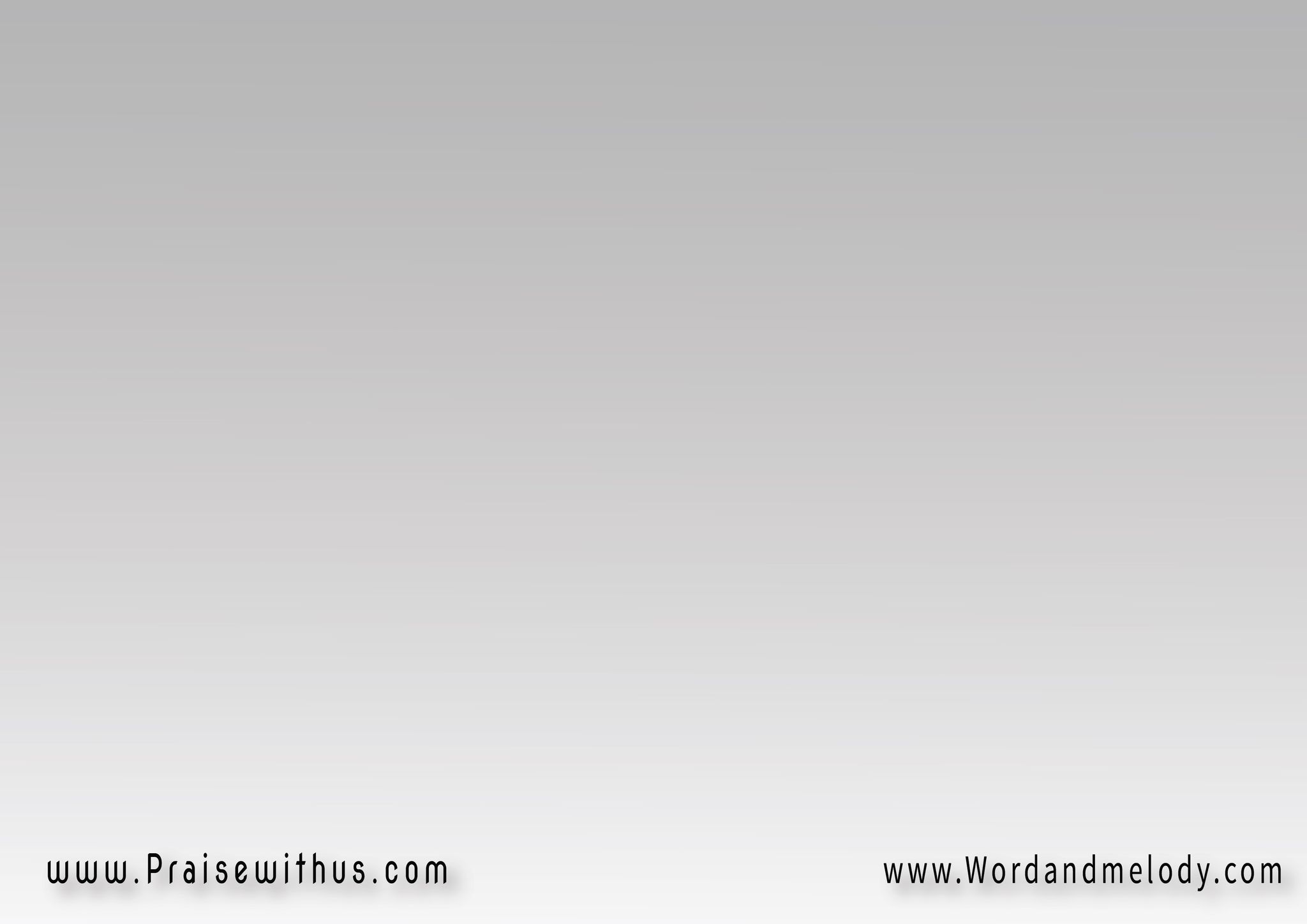 القرار:تـَرْنِيم تـَرْنِيم تـَرْنِيم لِيَسُوع أعْظـَم إلـَهتـَرْنيم تـَرْنِيم تـَرْنِيم مَجْدُه بيِمْلا الحَيَـاة

(tarneem)3  le yasou atham elah   (tarneem)3 majdo beyemla elhayah 

(Praise)3 for Jesus the greatest God(Praise)3 His glory fills all life.
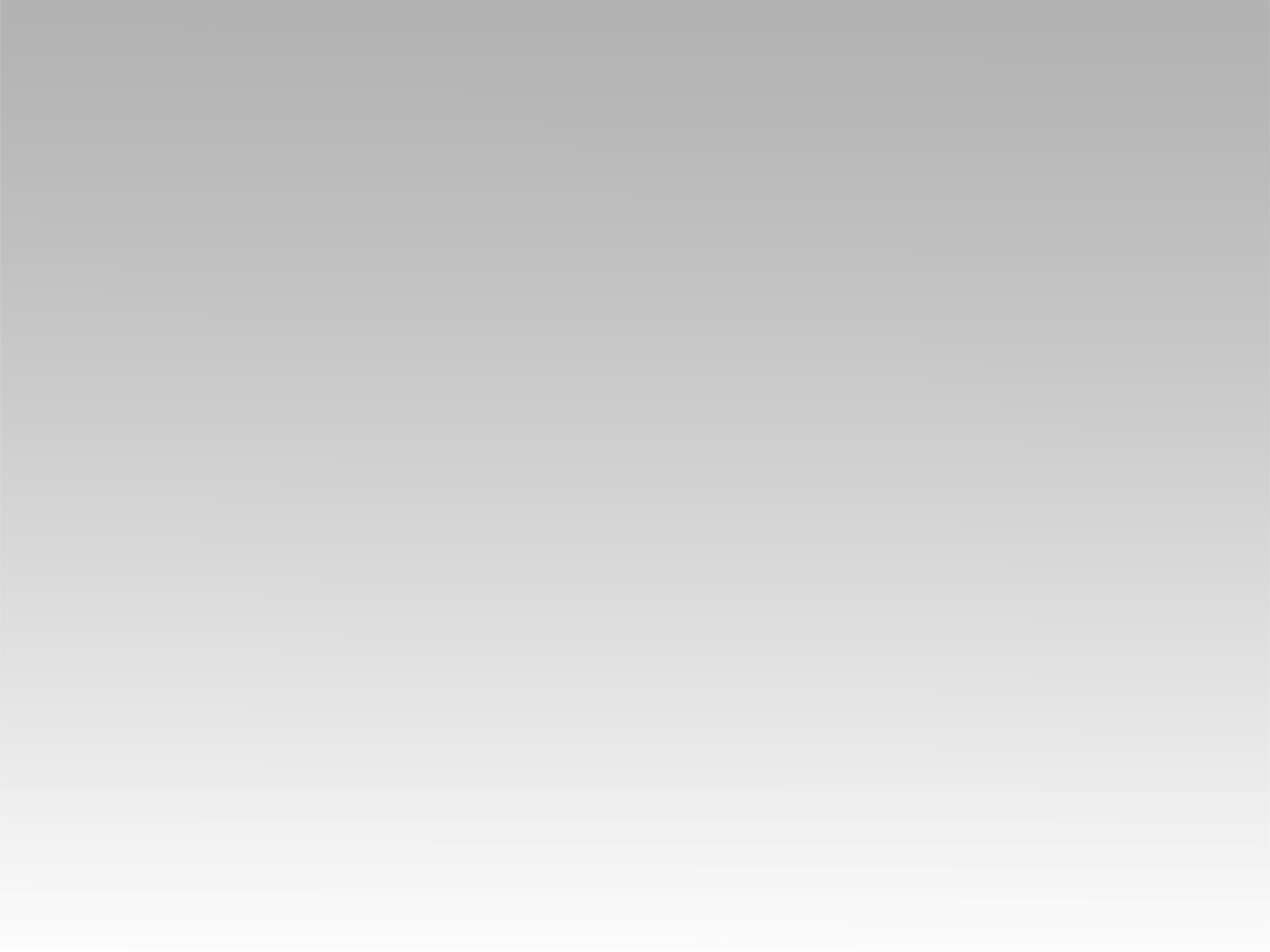 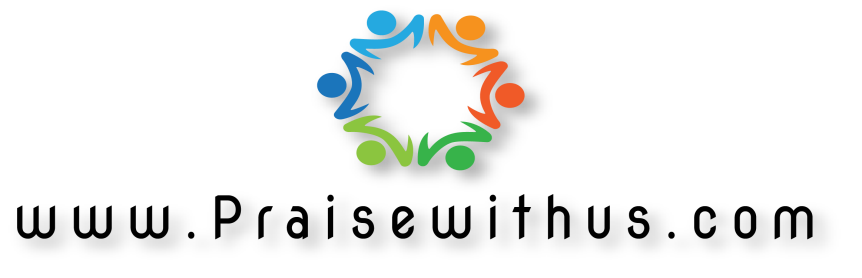